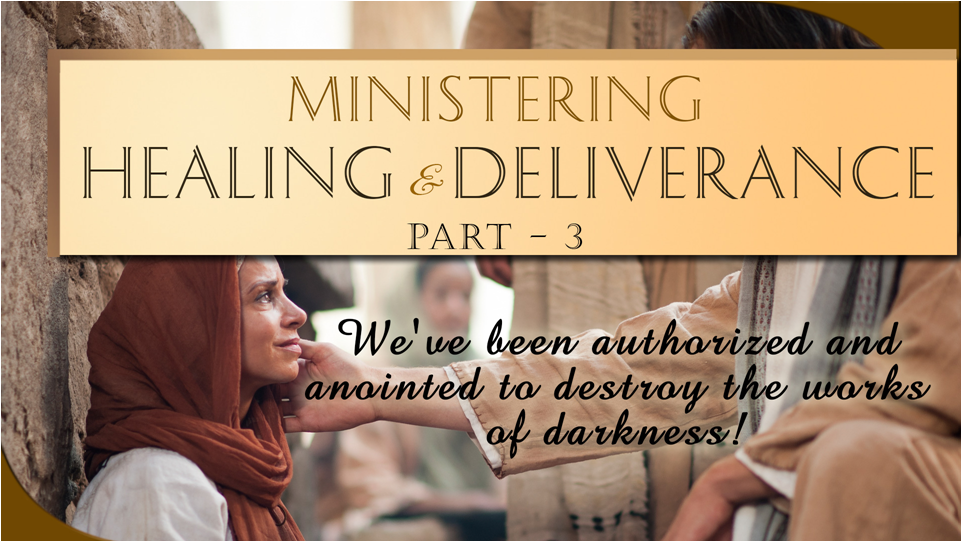 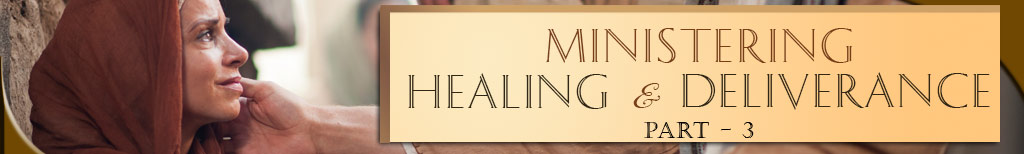 The Source Of Sickness, Disease And Ailments
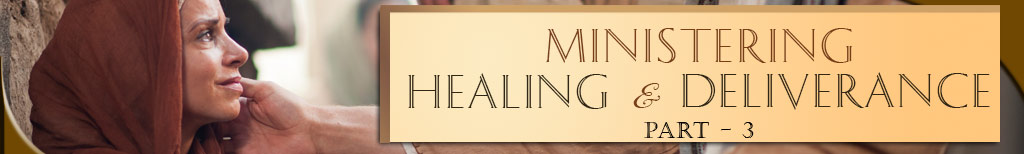 The Source Of Sickness, Disease And Ailments
#1, Man’s Disobedience - A Natural Process Of Decay And Corruption Set In Since The Fall

Romans 8:19-23
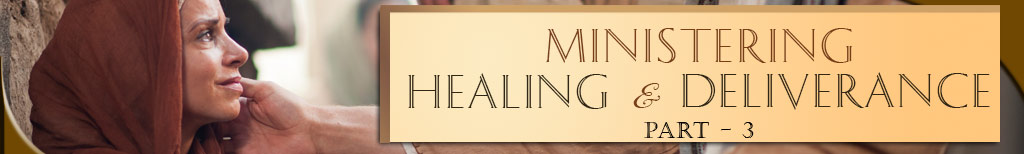 The Source Of Sickness, Disease And Ailments
#2, Satan’s Activity And Direct Involvement Of Demonic Spirits   

Acts 10:38
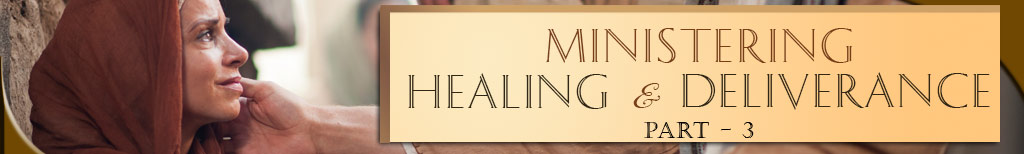 The Source Of Sickness, Disease And Ailments
#3, Natural Causes
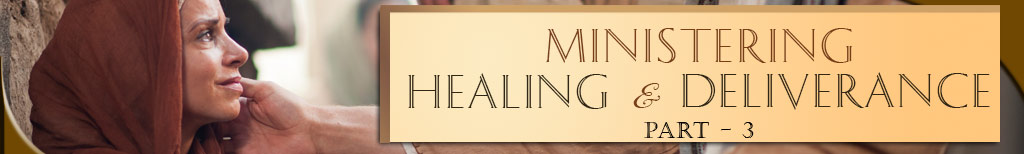 The Source Of Sickness, Disease And Ailments
"Does God send sickness?“
the answer is an emphatic "No!". 

God is not the author of sickness and disease.
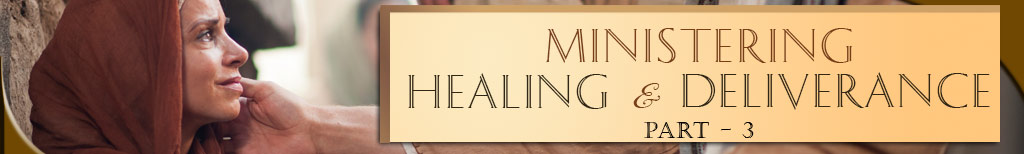 Understanding Difficult Bible Passages
God's will, God's Word and God's deeds will always be consistent with His nature.
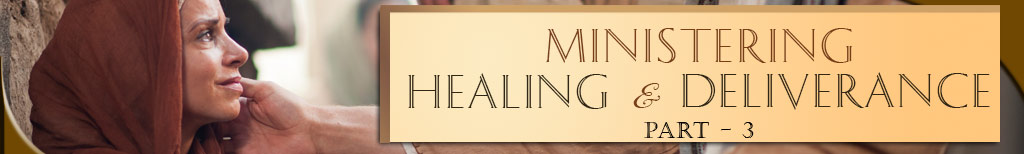 Understanding Difficult Bible Passages
#1, Who God is, is perfectly revealed to us in the Person of Jesus Christ.
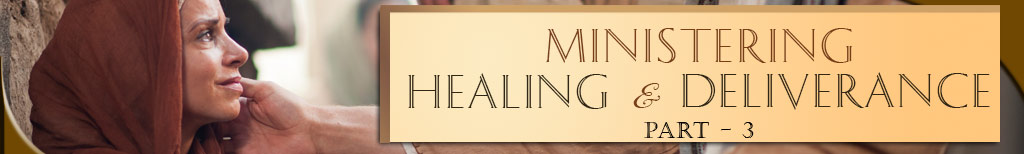 Understanding Difficult Bible Passages
#2, God has for a time, permitted the consequences of sin and the works of satan to continue on the earth.
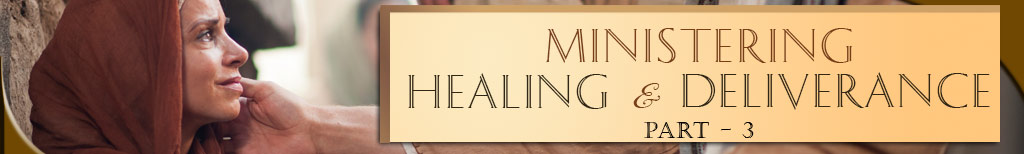 Understanding Difficult Bible Passages
#3, Many suffer simply as a result of their own sinful or careless actions.
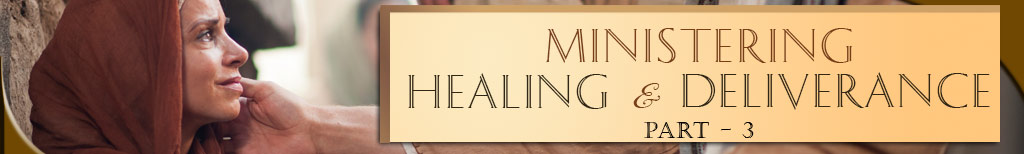 Understanding Difficult Bible Passages
#4, In the exercise of divine judgment
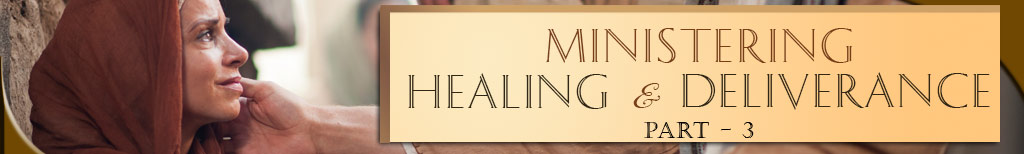 Basis for Ministering Healing and Deliverance
God’s Nature
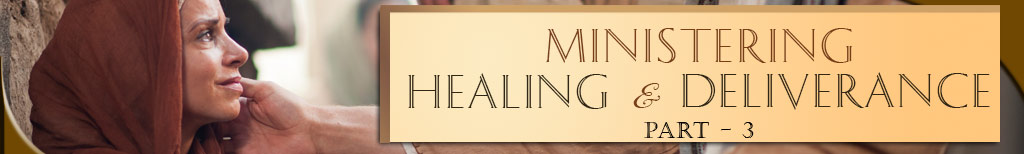 Basis for Ministering Healing and Deliverance
The Cross

Isaiah 53:4,5
Matthew 8:17 
1 Peter 2:24
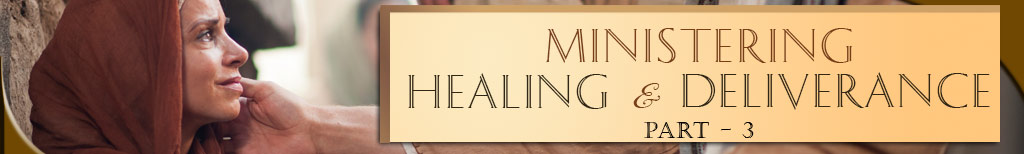 Basis for Ministering Healing and Deliverance
The Cross

We operate out of and on the basis of His finished work on the Cross to both receive and minister healing and deliverance!
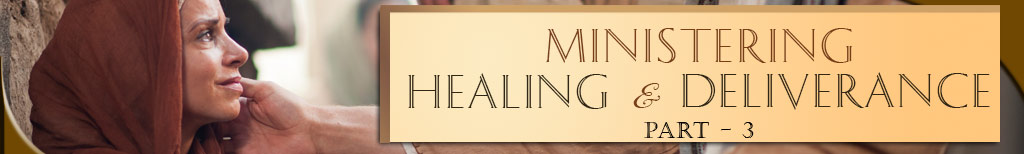 Basis for Ministering Healing and Deliverance
The Cross

As believers our entire being - spirit, soul and body - is redeemed and belongs to God. 

1 Corinthians 6:19,20
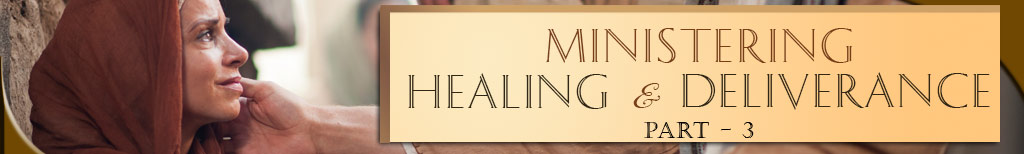 Basis for Ministering Healing and Deliverance
The Cross

The Blood Of Jesus
Colossians 1:13,14   Hebrews 9:12  
Revelation 12:11
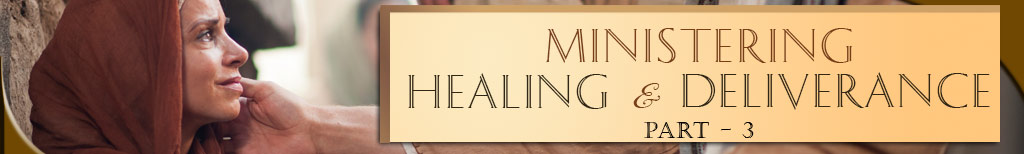 Basis for Ministering Healing and Deliverance
The Cross

The Blood Covenant
Healing, deliverance, wholeness and health is part of this covenant, because all who God is has been made available to us through the covenant.
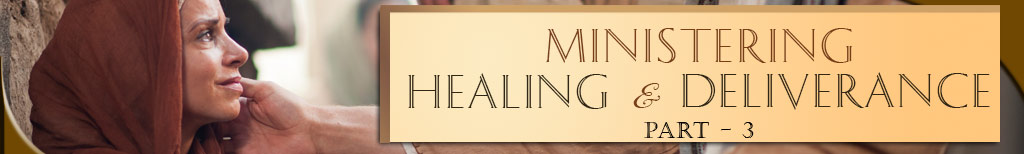 Basis for Ministering Healing and Deliverance
The Cross

The Abrahamic Covenant And A Daughter Of Abraham
Luke 13:10-17
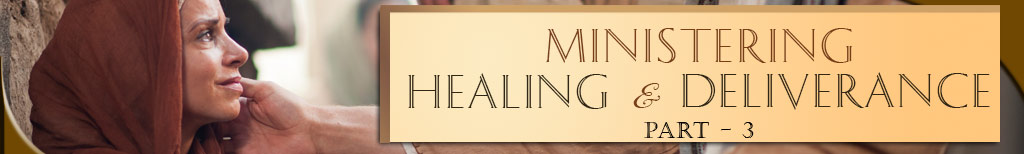 Basis for Ministering Healing and Deliverance
The Cross

Blessings Of The Old Covenant And A Far Better New Covenant
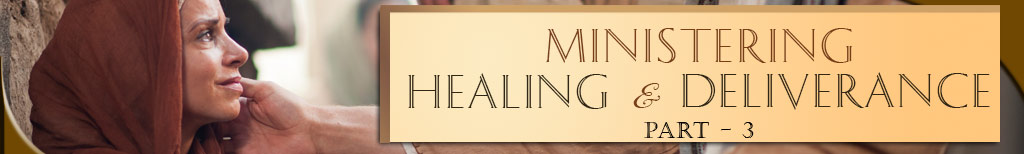 Basis for Ministering Healing and Deliverance
The Cross

Healing Is The "Children's Bread" 
Act 3:25  Matthew 15:21-28